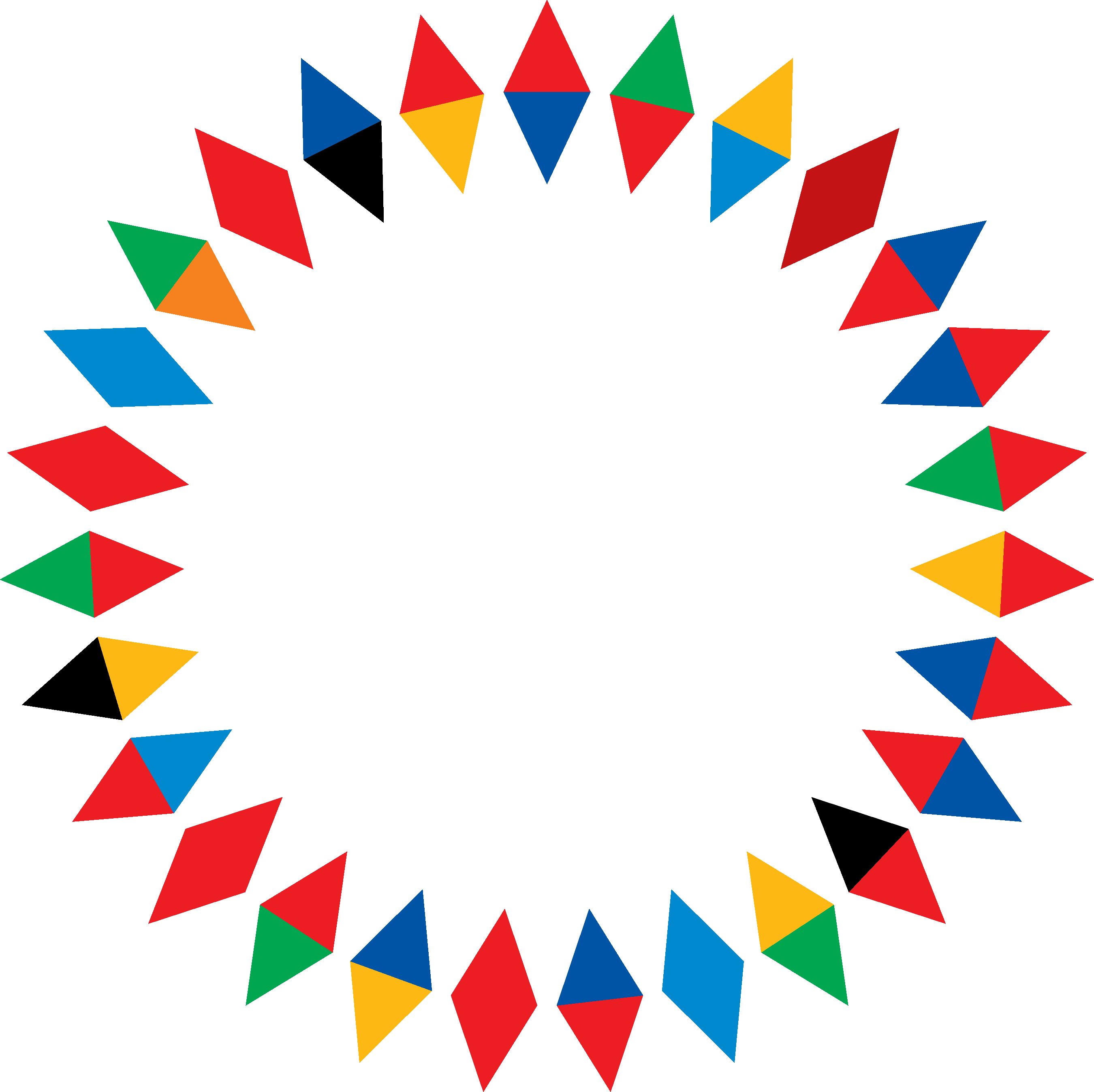 Naplňování priorit 
MZČR během CZ PRES
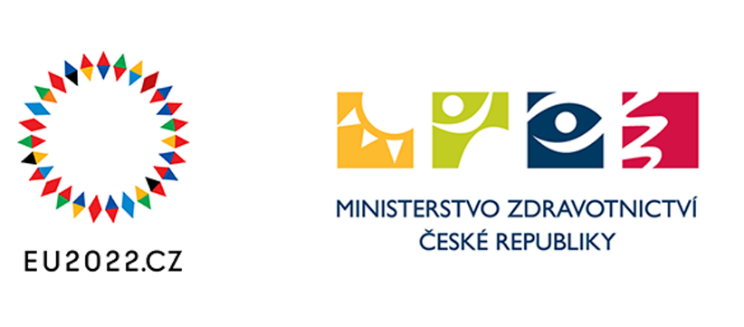 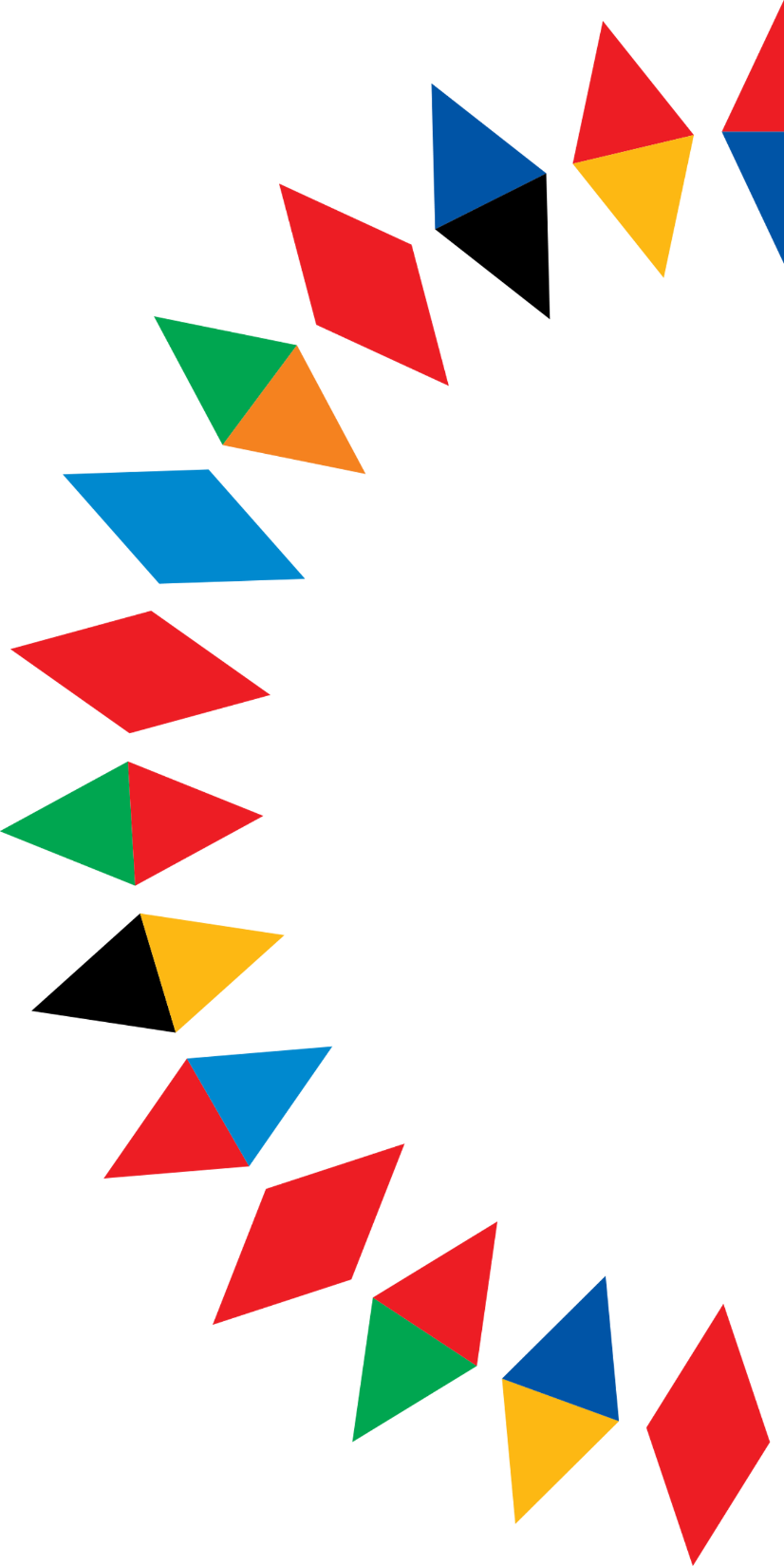 Legislativní návrhy
Nařízení k Evropskému prostoru pro zdravotní data (EHDS)
Cílem nařízení je:
ustanovit jednotný evropský prostor pro sdílení zdravotních údajů
nastavit právní rámec a podpořit výstavbu infrastruktury pro výměnu zdravotních údajů pro primární využití (využití za účelem poskytování zdravotní péče), stejně jako pro sekundární využití (využití pro účely výzkumu, inovací, tvorby politik, personalizované péče atd.)
zlepšit přístup jednotlivce ke svým zdravotním údajům včetně posílení kontroly nad jejich využitím

CZ PRES připravilo kompromisní znění II. a III. kapitoly

Cíl předsednictví: předložit na Radě EPSCO zprávu o pokroku
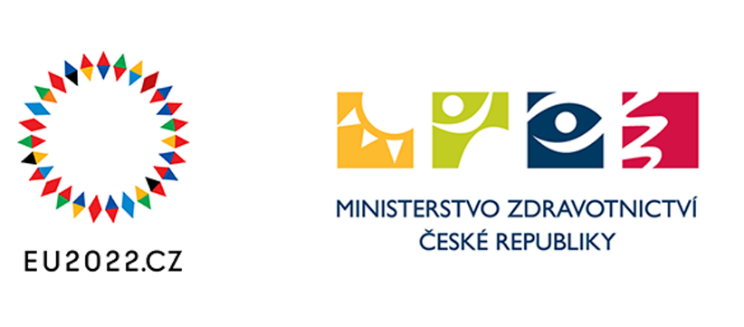 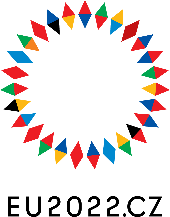 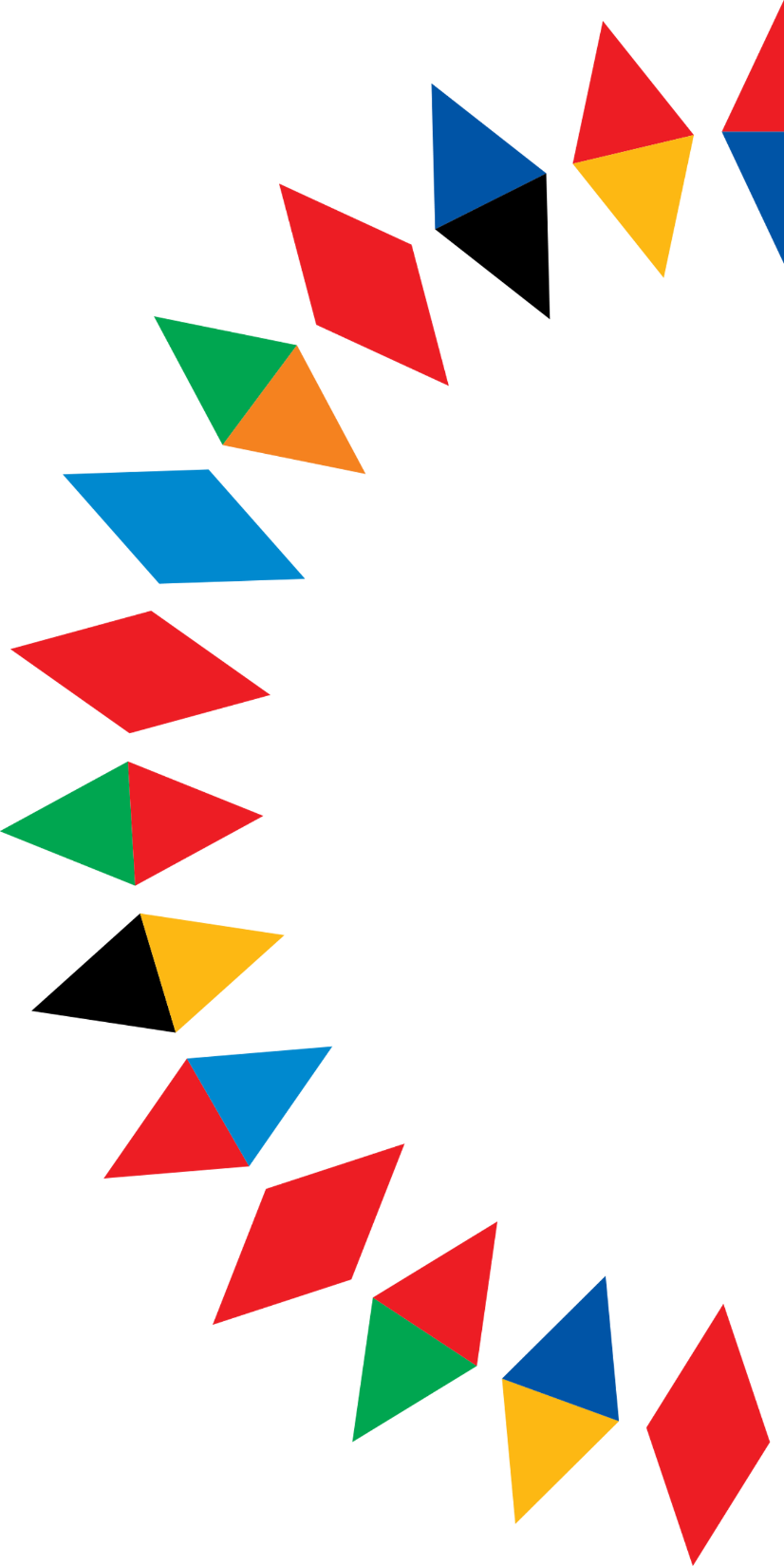 Legislativní návrhy
Návrh nařízení ke krvi, tkáním a buňkám (BTC)
Cílem nařízení je:
pokrýt celou oblast BTC, která byla nově rozšířena o další části, jako je například mateřské mléko či lékařsky asistovanou reprodukci 
posílit bezpečnost pro dárce a příjemce BTC
posílit odolnost sektoru na základě většího prostoru pro inovace

CZ PRES projednalo přehled 70 definic, ke kterému připravilo kompromisní návrh

Cíl předsednictví: předložit na Radě EPSCO zprávu o pokroku
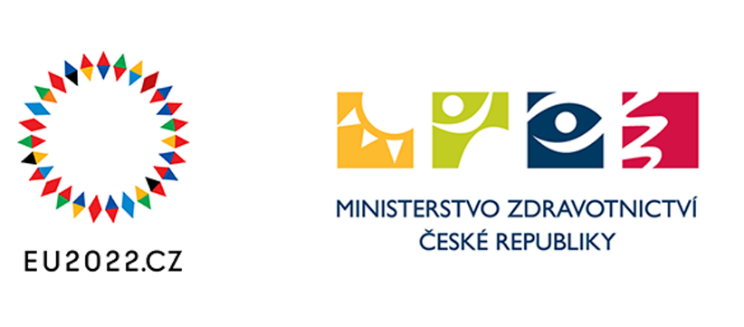 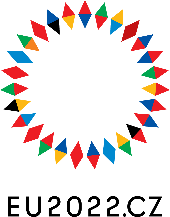 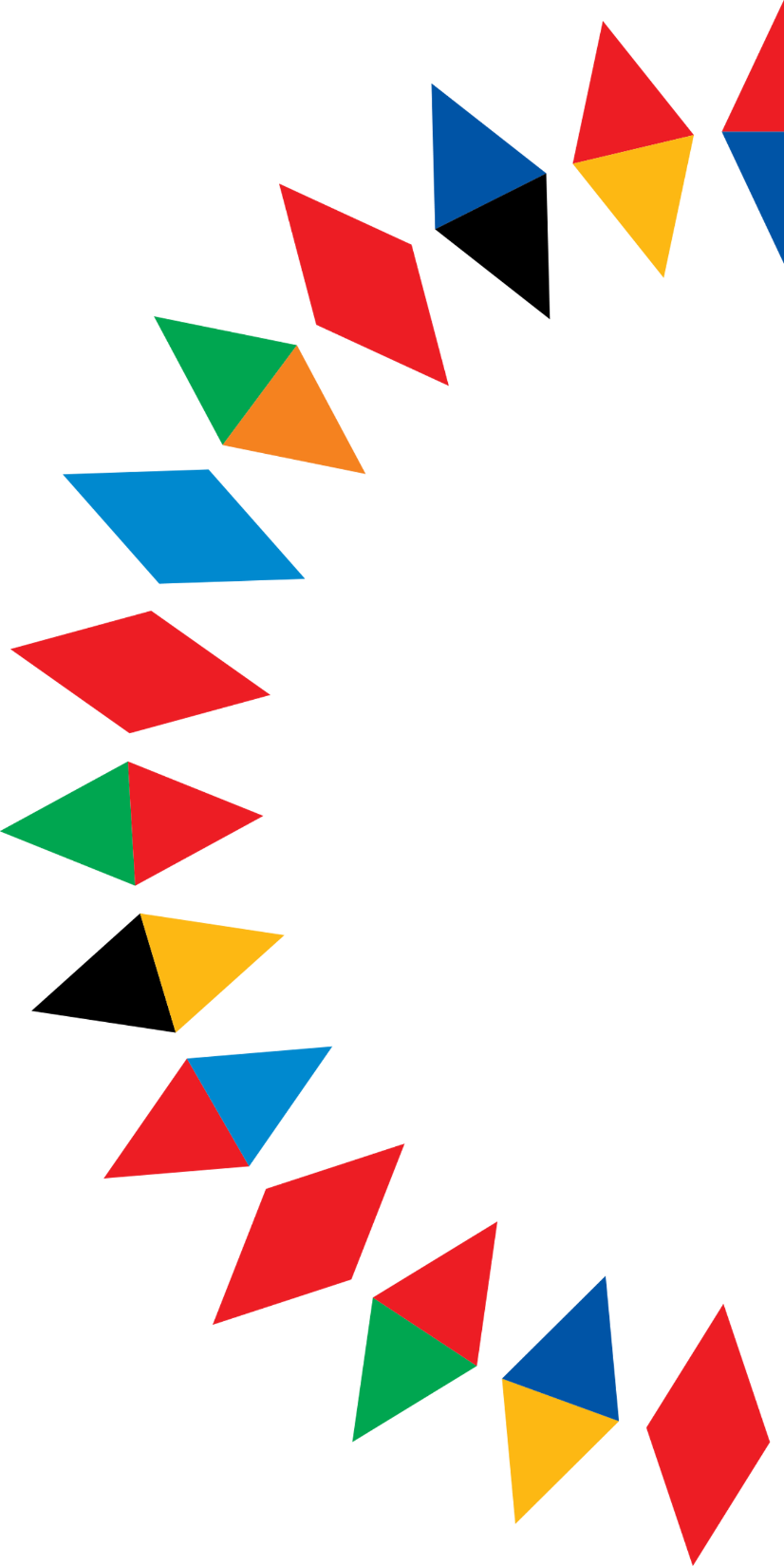 Legislativní návrhy
Revize Směrnice o ochraně zaměstnanců před riziky spojenými s expozicí azbestu při práci
Cílem revize směrnice je:
snížit limitní hodnoty expozice azbestu o desetinásobek, tedy na 0,01 vlákna na cm3
zajistit dostupnost aktuálních a vědecky osvědčených metod pro měření koncentrace vláken ve vzduchu
upřesnit definici azbestu, jakožto vláknitého silikátu, klasifikovaného jako karcinogen, aby se předešlo nejasnostem a rozdílnému výkladu směrnice a nařízení o klasifikaci, označování a balení látek a směsí (1272/2008)
Cíl předsednictví: přijetí obecného přístupu na Radě EPSCO (část zaměstnanost a sociální politika)
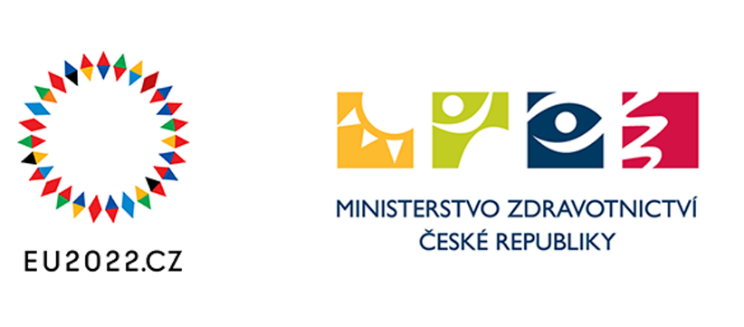 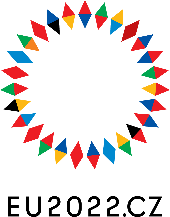 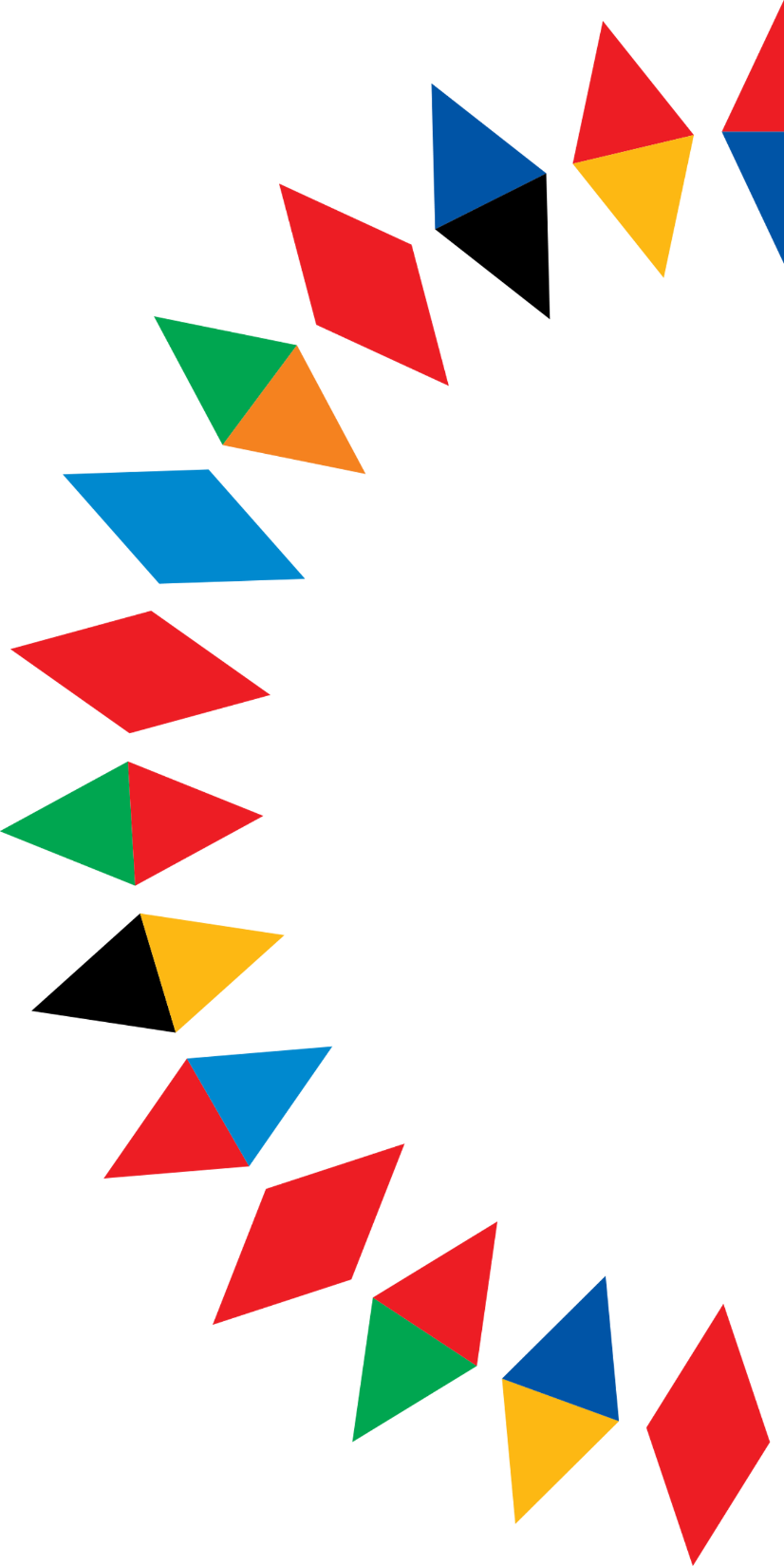 Nelegislativní návrhy a priority
Revize doporučení Rady ke screeningům onkologických onemocnění 
Cílem revize doporučení je: 
úprava věkových kategorií tří stávajících screeningových programů (screening rakoviny prsu, děložního čípku a tlustého střeva) 
doplnění o tři nové screeningové programy (screening rakoviny prostaty, plic a žaludku)
reflexe nejnovějších vědeckých poznatků a metod vyšetření
Cíl předsednictví: schválení na Radě EPSCO
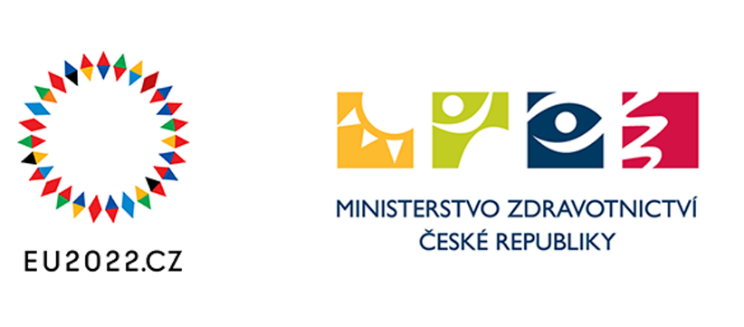 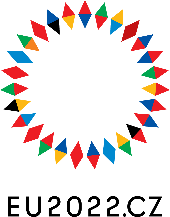 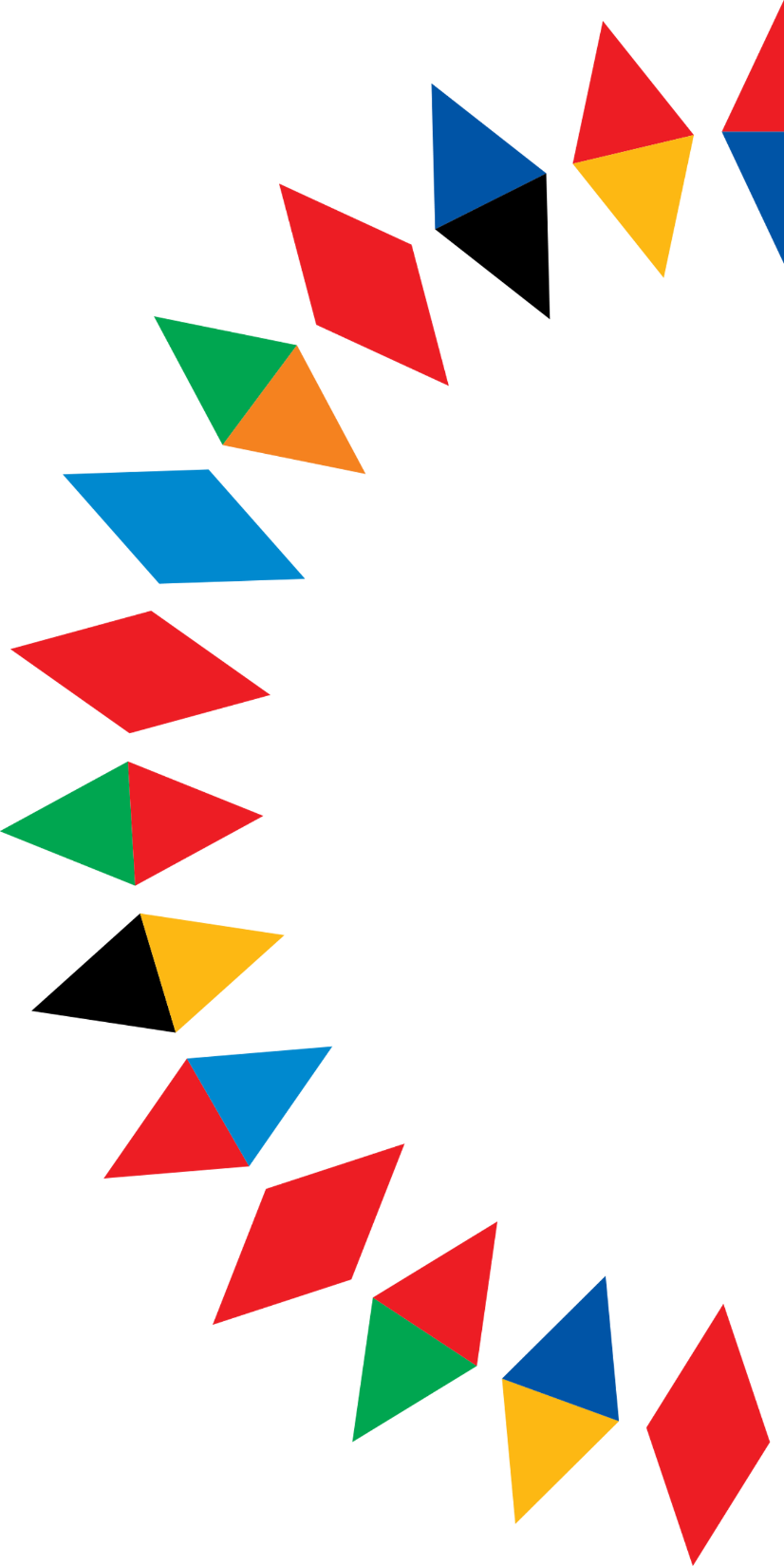 Nelegislativní návrhy a priority
Posílení role EU v oblasti zdraví na mezinárodní úrovni 
Během CZ PRES započala vyjednávání nového mezinárodního instrumentu pro prevenci a reakci na pandemie, tzv. pandemické úmluvy a také změn Mezinárodních zdravotnických předpisů (2005) 
CZ PRES prosazuje ustanovení neformálního kooperačního mechanismu (Informal Cooperation Mechanism, ICM) mezi skupinami zdravotních diplomatů, kteří působí při WHO v Ženevě a při EU v Bruselu a ústředími členských států, jakož i s unijními institucemi, aby docházelo k efektivní výměně informací v reálném čase
Cíl předsednictví: CZ PRES společně s EK budou na jednání Rady EPSCO dne 9. prosince informovat o vyjednávání v kontextu pandemické úmluvy a změn Mezinárodních zdravotnických předpisů (2005). Případně EK podá informace o revizi Strategie EU pro globální zdraví, kterou vydá ve formě Sdělení. Materializace Strategie by měla proběhnout ve formě závěrů Rady, které by mělo dojednat SE PRES
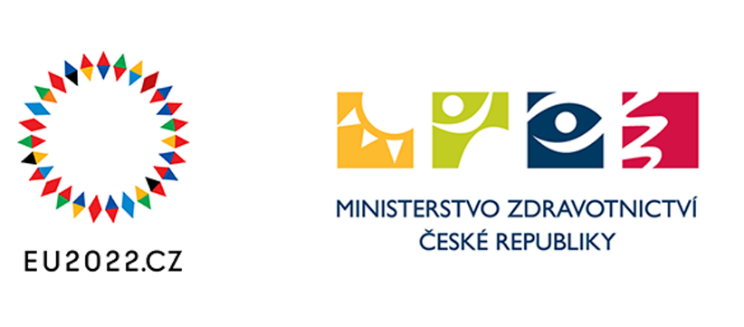 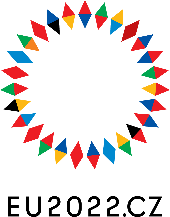 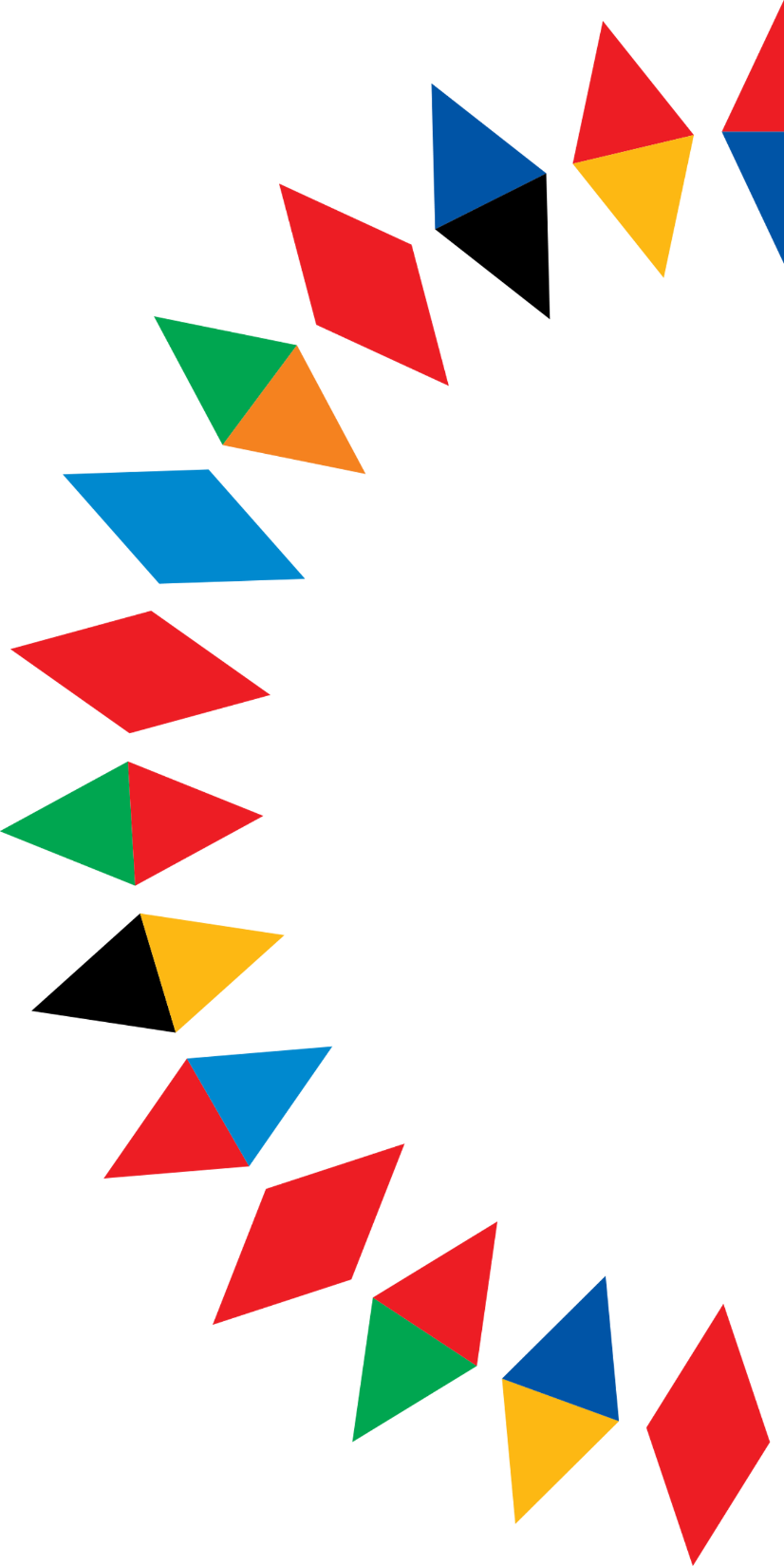 Nelegislativní návrhy a priority
Závěry Rady k očkování 
CZ PRES vypracovalo návrh závěrů Rady k očkování jako nejefektivnějšího nástroje prevence
Závěry Rady zdůrazňují důležitost komunikace a nutnost využití zkušeností získaných během pandemie covid-19
Cíl předsednictví: přijetí na Radě EPSCO
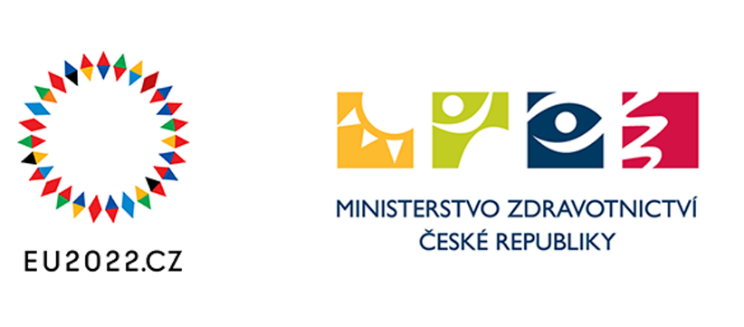 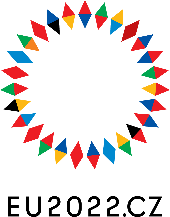 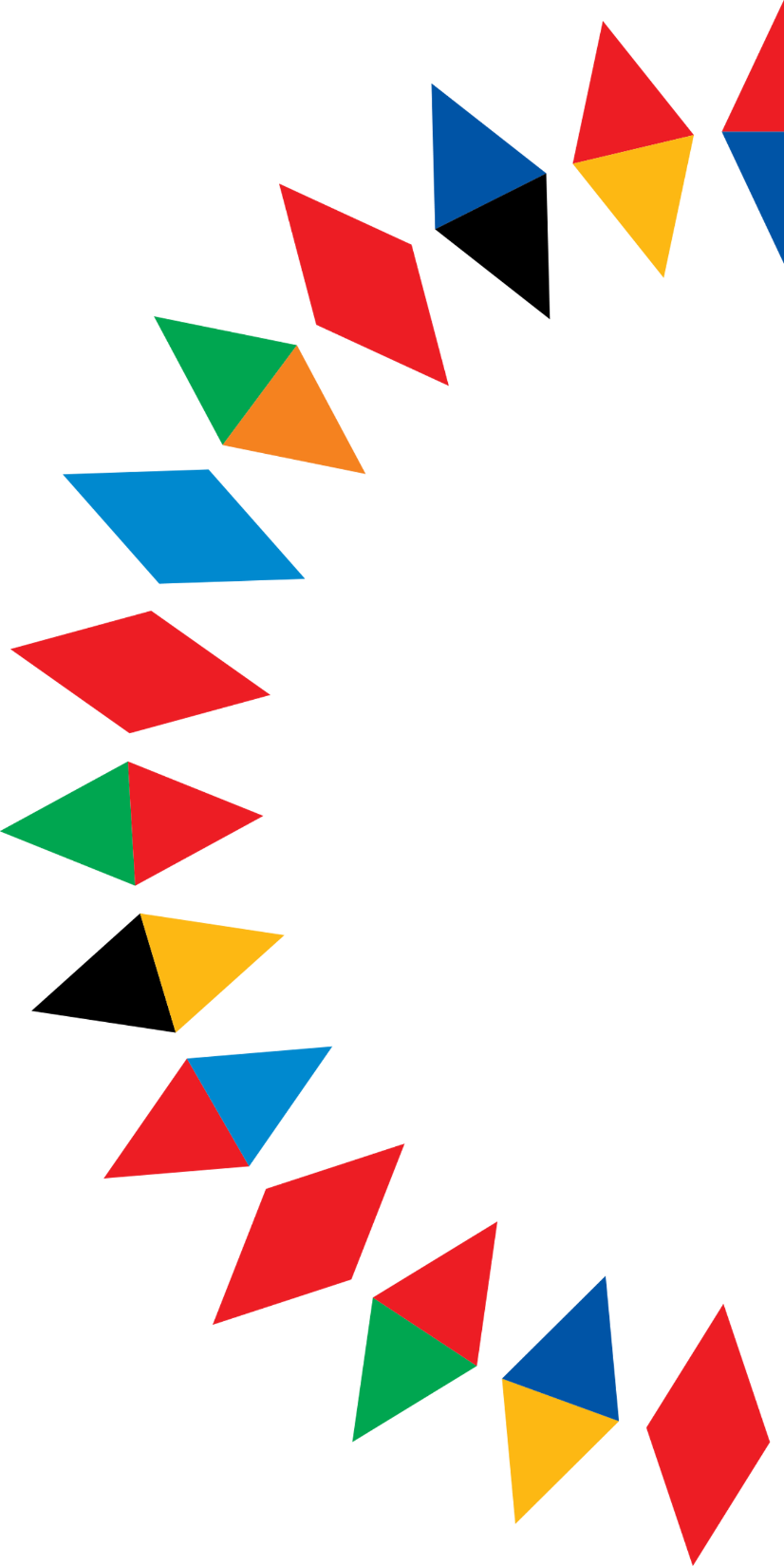 Jednání na úrovni ministrů
Neformální jednání ministrů zdravotnictví 
Proběhlo 6. - 7. září v Praze 
Témata: 
Pomoc zdravotnímu systému na Ukrajině
Debata o budoucnosti očkování
Debata o onkologii a dalším postupu při plnění Evropského plánu boje proti rakovině
Jednání s výrobci vakcín proti covid-19 a opičím neštovicím (pořádala EK na okraj neformálního jednání ministrů)

Rada ministrů zdravotnictví EPSCO
9. prosince v Bruselu 
Veškeré legislativní i nelegislativní materiály
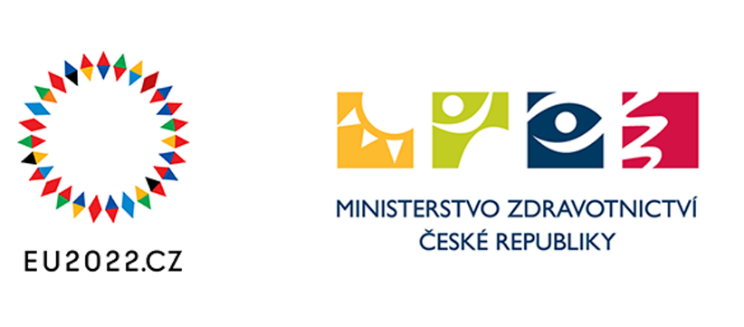 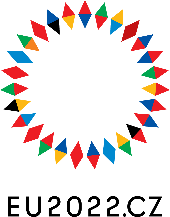 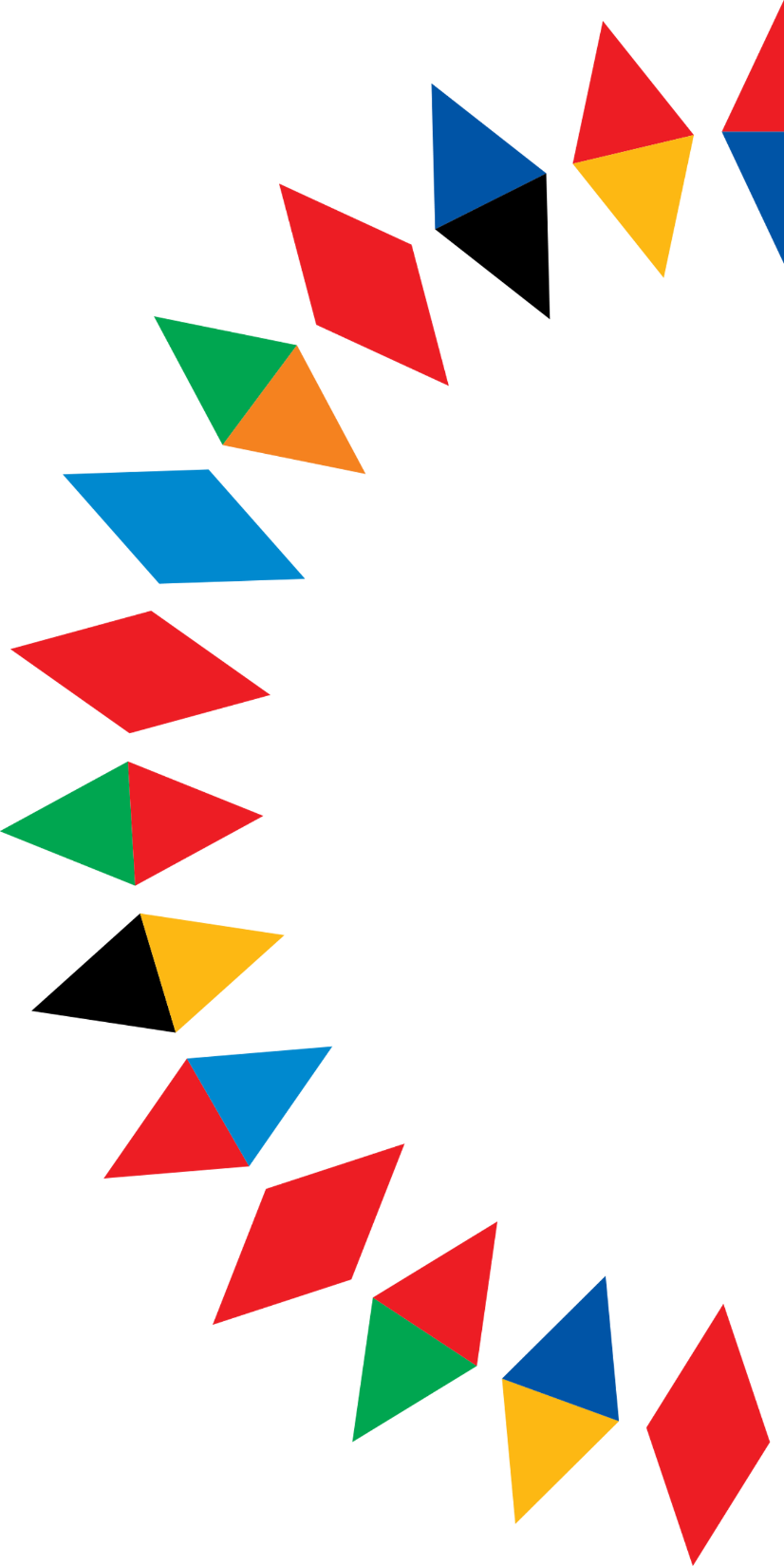 Konference I.
Konference k tématu onkologie „ Modern Cancer Control: Saving Lives through Smart Solutions“
13. - 14. července v Brně 
Byla schválena výzva ke zrychlení implementace Evropského plánu boje proti rakovině
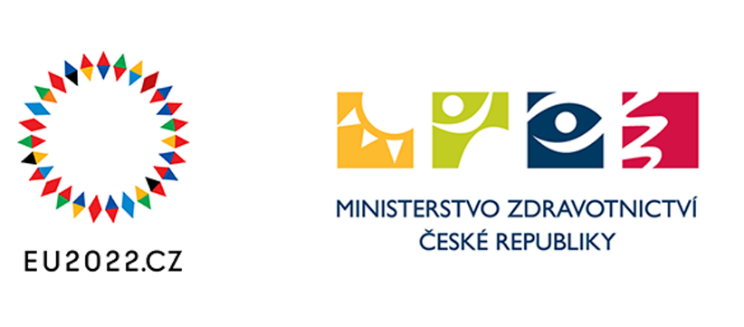 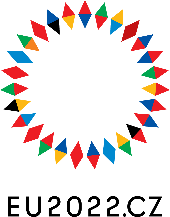 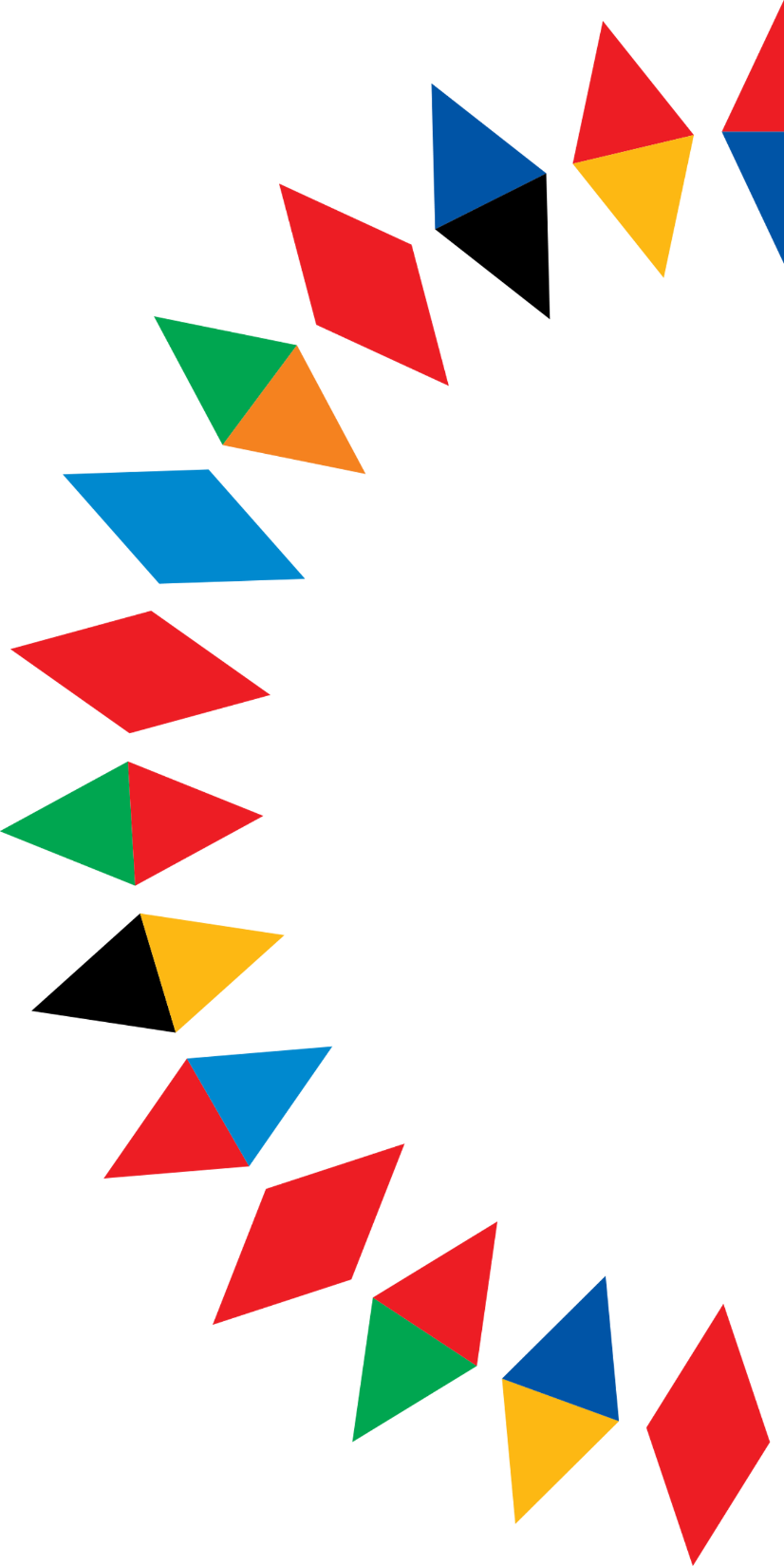 Konference II.
Konference k tématu dostupnosti léčby vzácných onemocnění: „Towards a New European Policy Framework: Building the Future Together for Rare Diseases“ 
25. - 26. října v Praze 
Cíl: shoda na budoucích prioritách v oblasti vzácných onemocnění a výzva k tvorbě Evropského akčního plánu

Konference k očkování: „Vaccination: Building Public Trust as a Pathway to Vaccine Acceptance “ 
21. - 22. listopadu v Praze 
Cíl: zhodnocení zkušeností získaných během pandemie covid-19; odmítání očkování a vliv desinformací; výzkum a vývoj nových vakcín
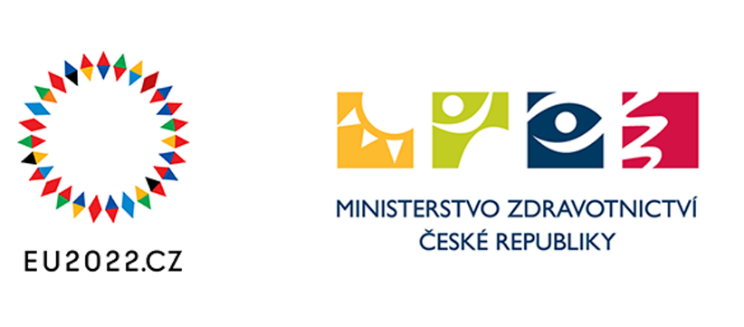 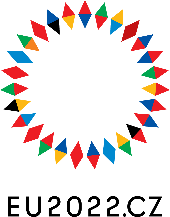 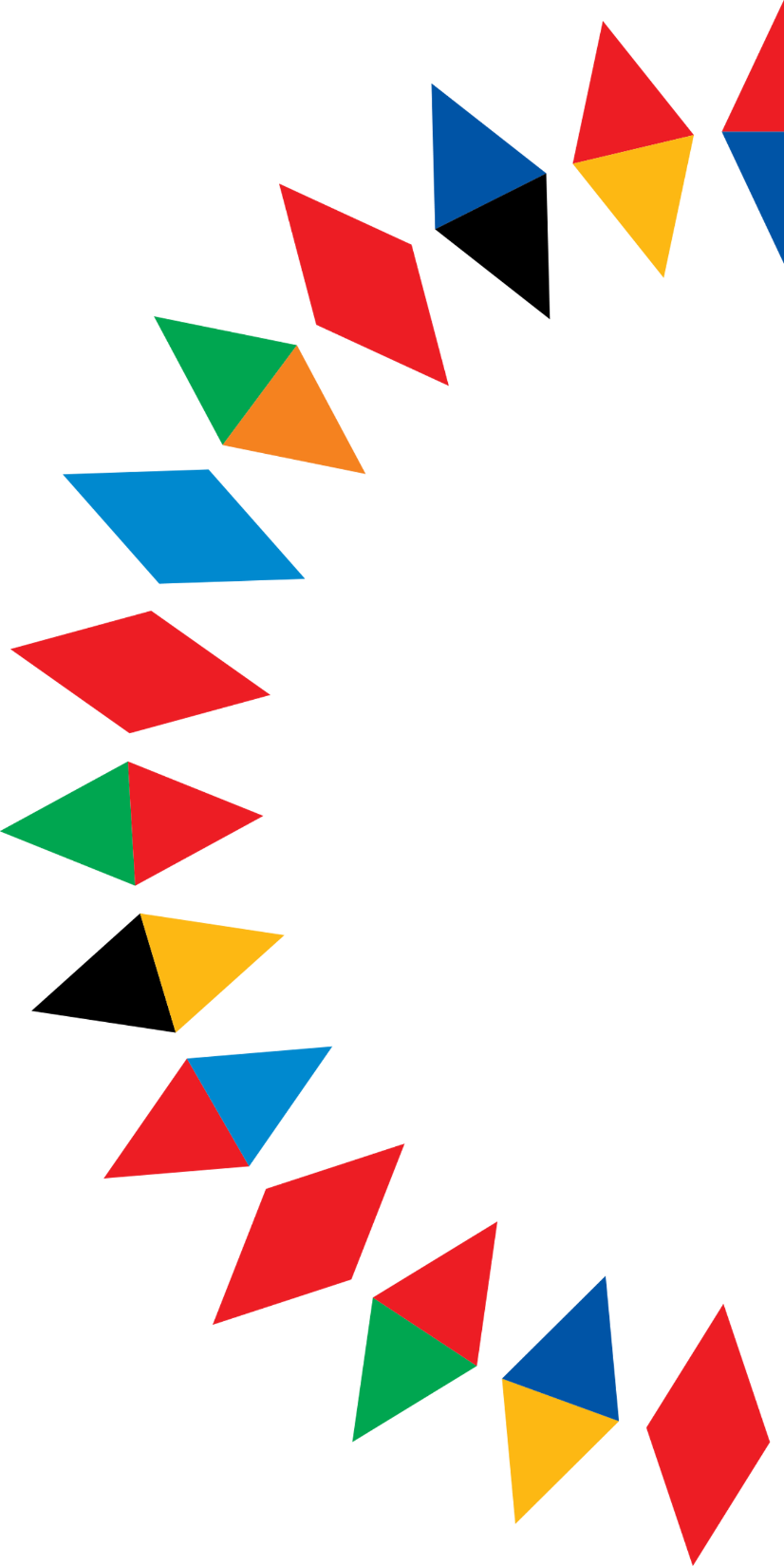 Akce pod záštitou CZ PRES
Další zdravotní konference pořádané pod záštitou českého předsednictví a MZ
Konference k novorozeneckému screeningu (Brno) 23. 7.
Konference k duševnímu zdraví (Brusel) 14. 11.
Konference ke screeningu rakoviny prostaty (Praha) 24. 11.
Brain Health (Brusel) 8. 12.

+ mnoho dalších

Informace o doprovodných akcích jsou dostupné na oficiálním webu CZ PRES: eu2022.cz
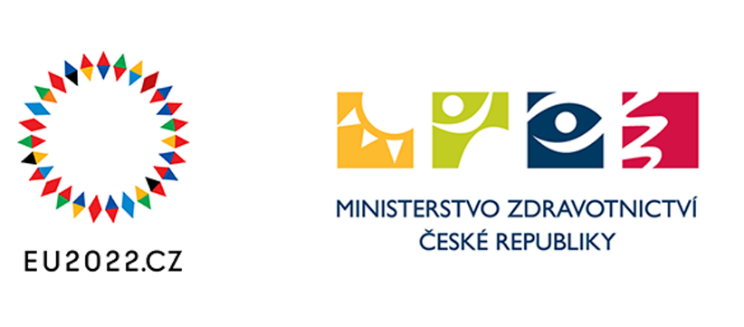 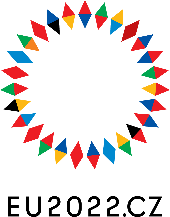 Děkujeme za pozornost
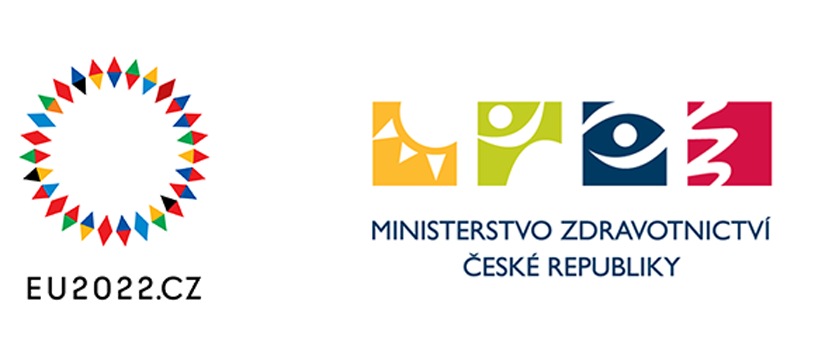